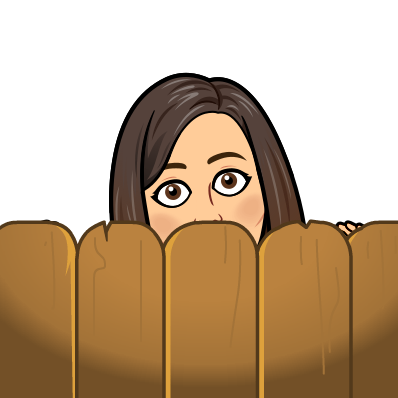 LIKI IN TELESA
GEOMETRIJSKI IZZIV
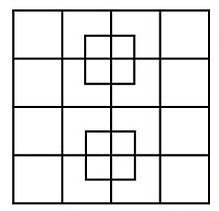 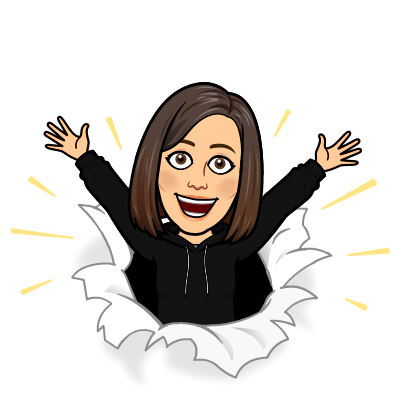 Koliko kvadratov vidiš na sliki? Vzemi si nekaj minut, postavi posnetek na pavzo in reši nalogo. Rešitve bom povedala na koncu posnetka. 
LIKI
So ravne ploskve.
Nekaterim likom lahko izmerimo dolžine stranic.
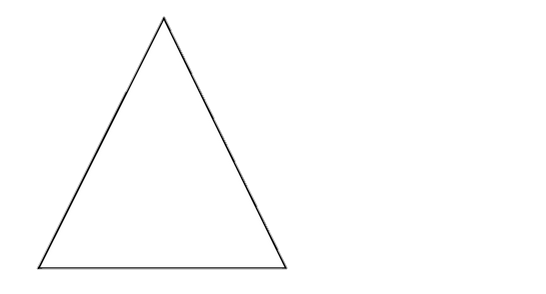 STRANICA
OGLJIŠČE
LASTNOSTI LIKOV
ENAKOSTRANIČNI
TRIKOTNIK
KVADRAT
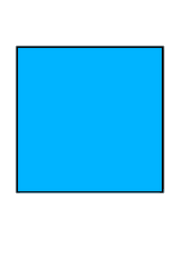 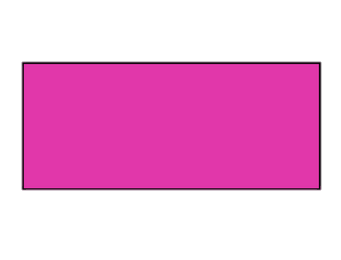 PRAVOKOTNIK
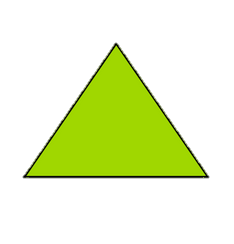 PRAVILNI ŠESTKOTNIK
4 stranice
4 oglišča
3 stranice
3 oglišča
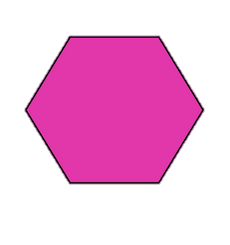 4 stranice
4 oglišča
KROG
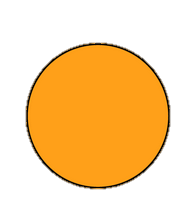 ELIPSA
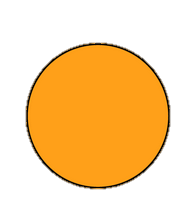 6 stranic
6 oglišč
TELESA
Zavzemajo prostor.
Imajo tri dimenzije: dolžino, širino in višino (3D)
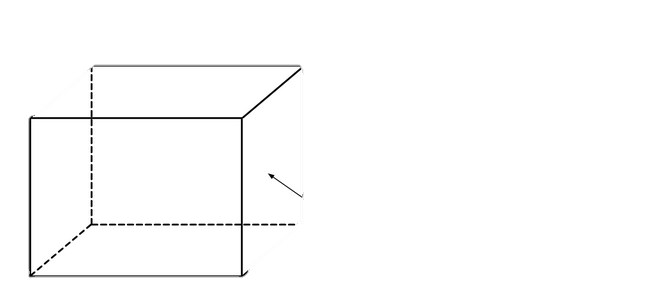 OGLJIŠČE
ROB
MEJNA PLOSKEV
LASTNOSTI TELES oglata telesa
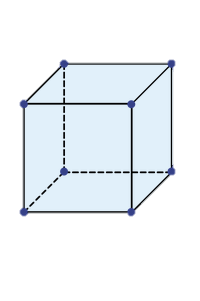 KOCKA
PIRAMIDA
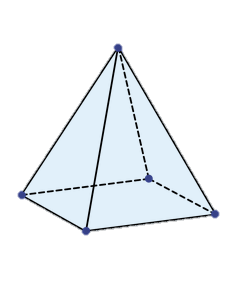 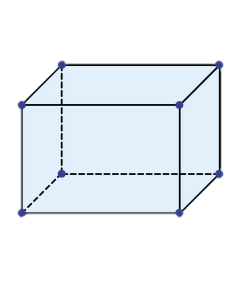 KVADER
12 robov
8 oglišč
6 mejnih ploskev
8 robov
5 oglišč
5 mejnih ploskev
12 robov
8 oglišč
6 mejnih ploskev
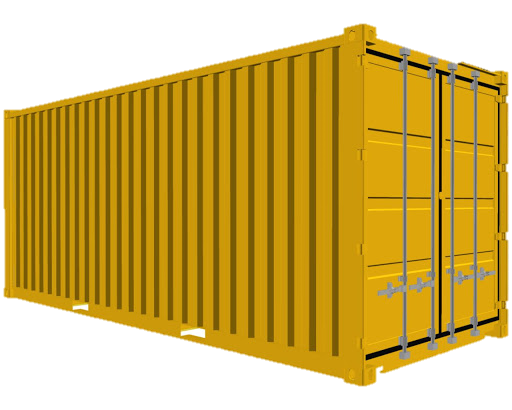 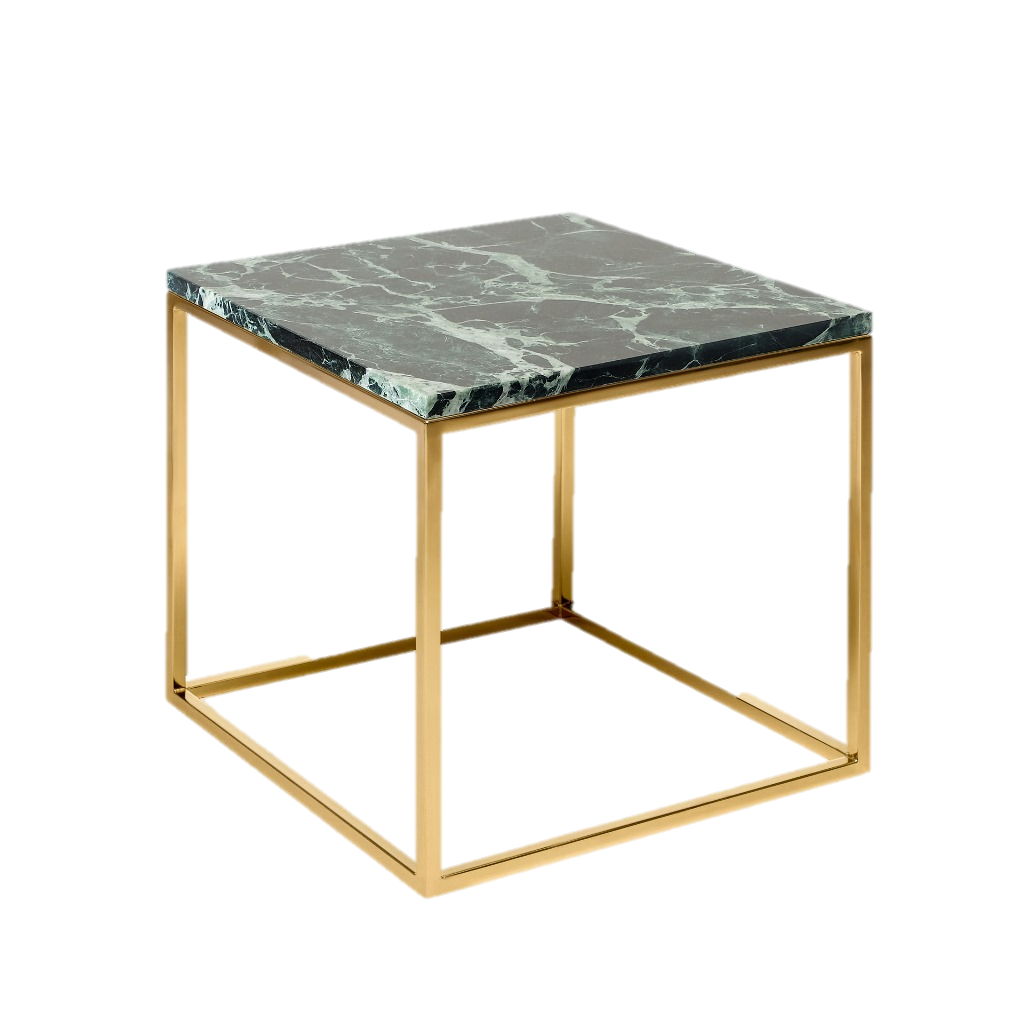 KJE VSE LAHKO VIDIMO OGLATA TELESA?
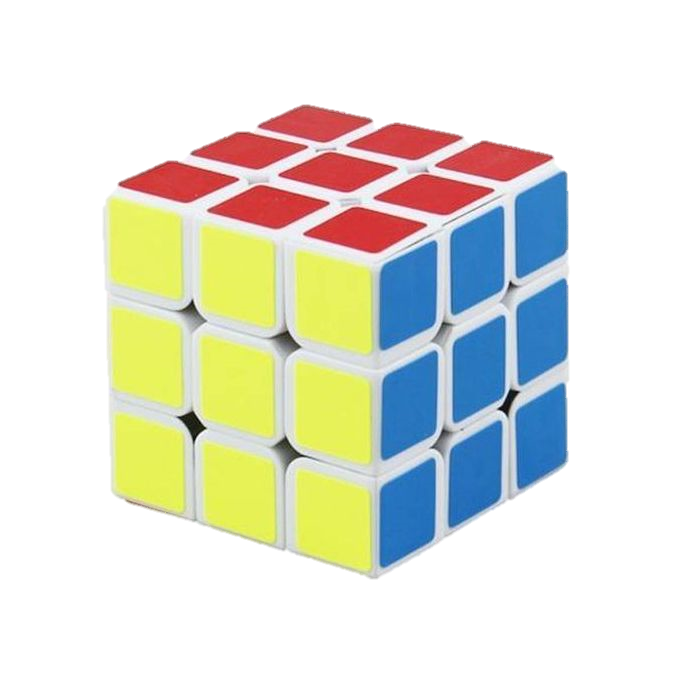 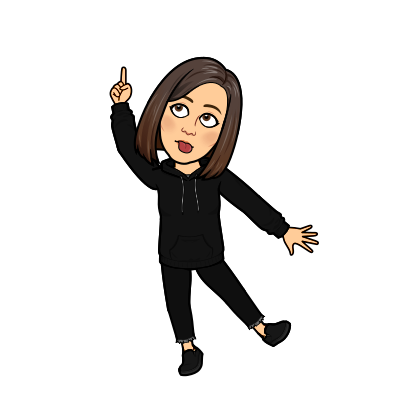 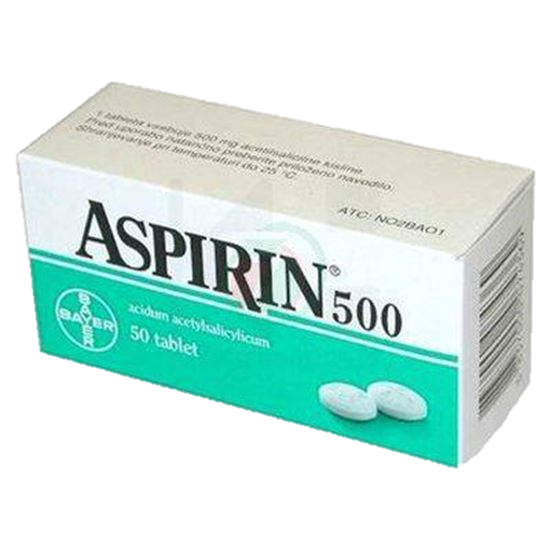 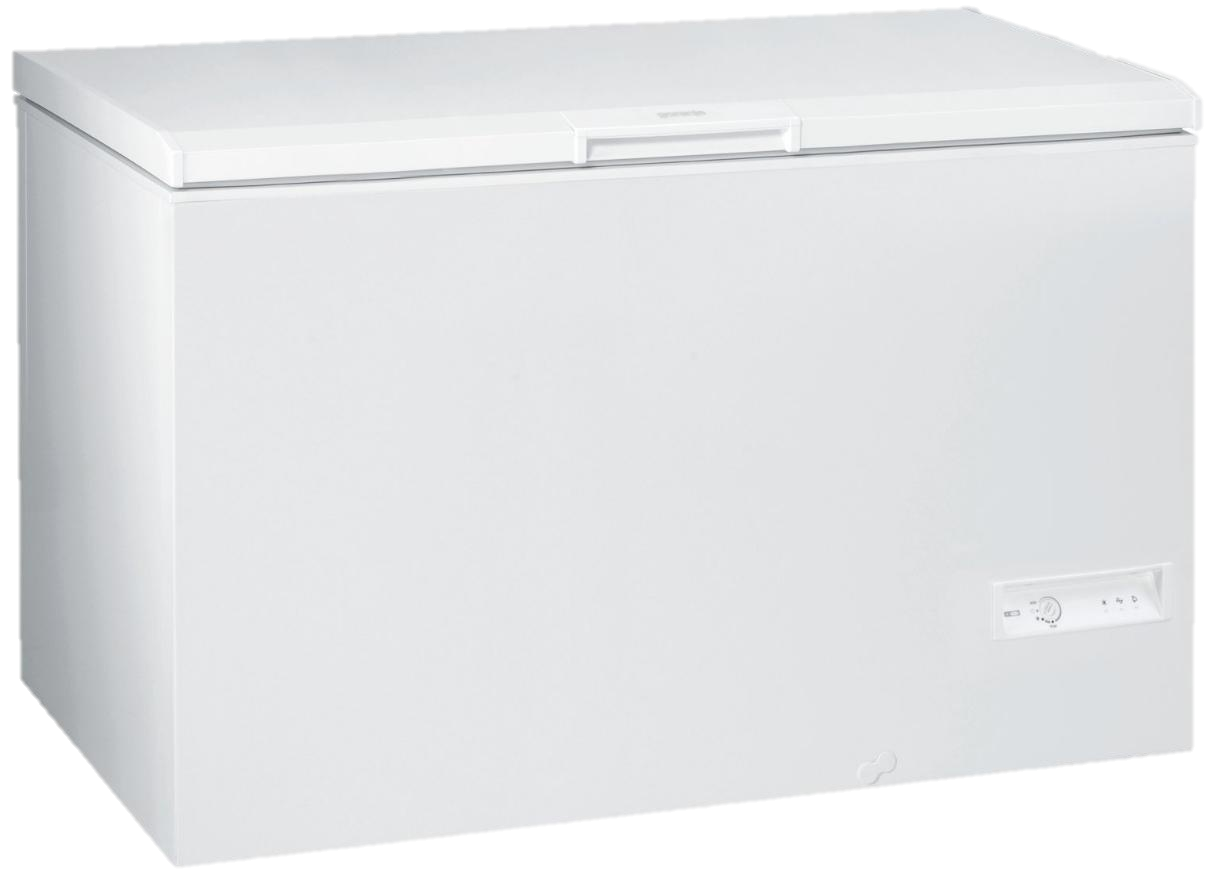 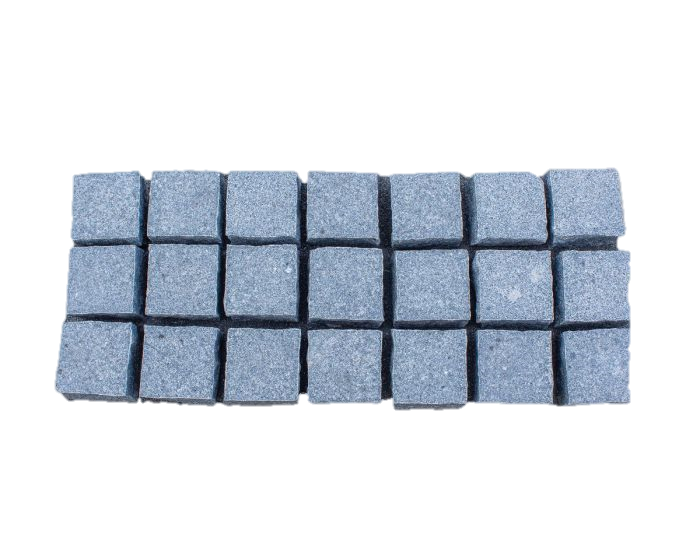 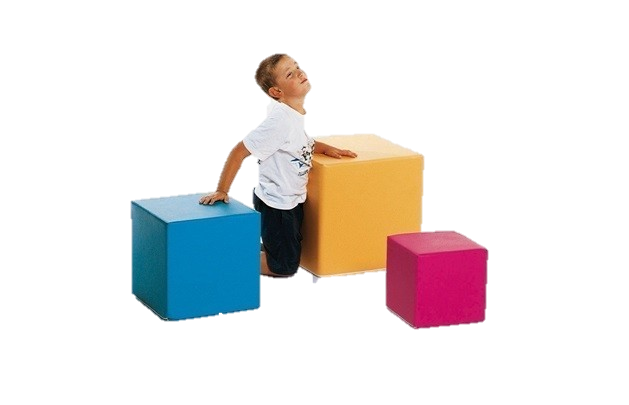 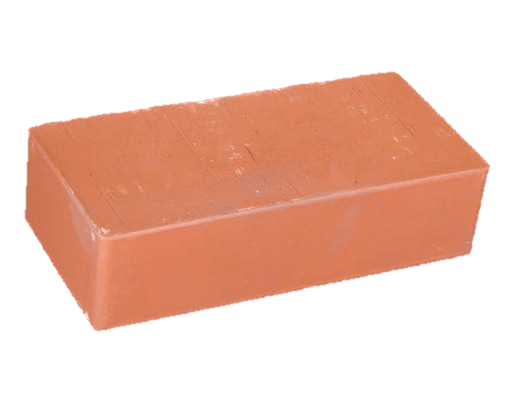 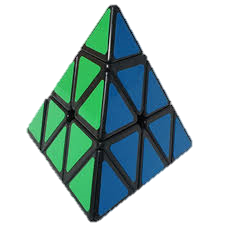 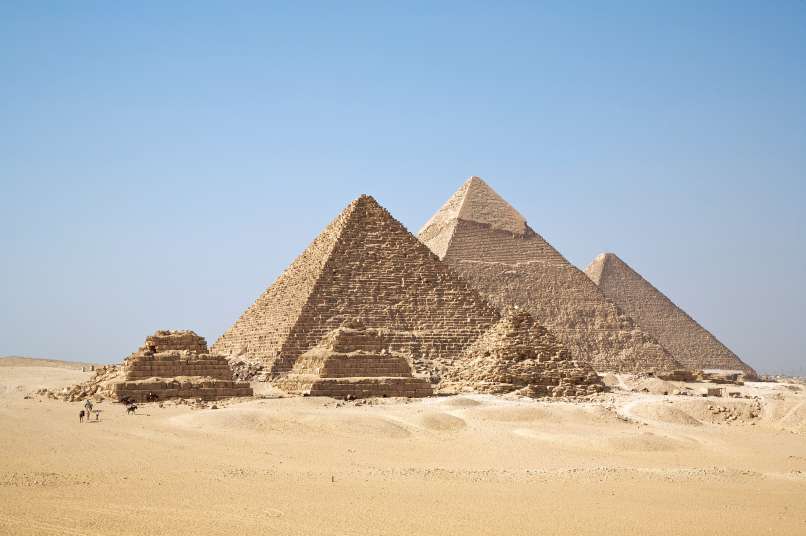 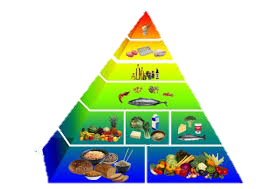 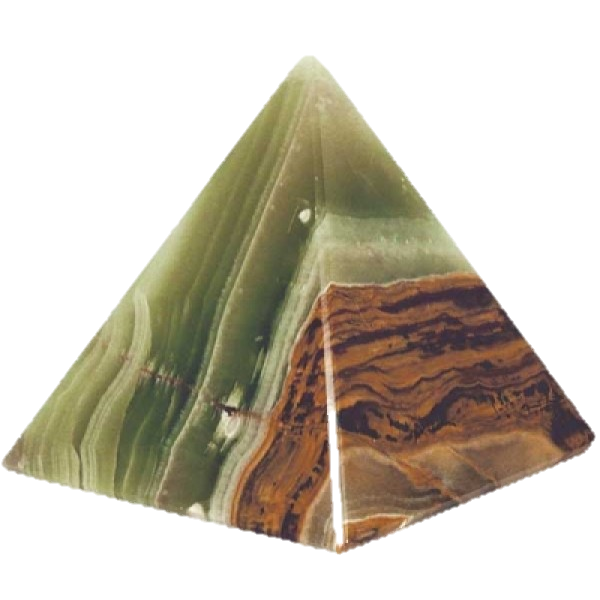 LASTNOSTI TELES okrogla telesa
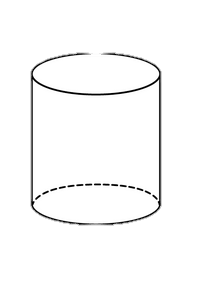 VALJ
STOŽEC
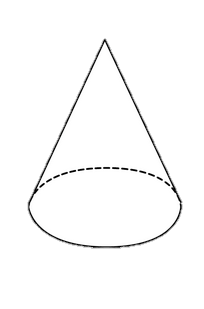 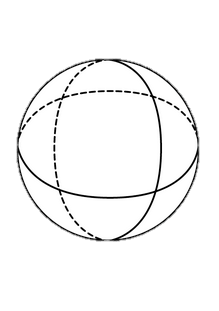 KROGLA
2 roba
0 oglišč
3 mejne ploskve
1 rob
0 oglišč
2 mejni ploskvi
0 robov in 0 oglišč
1 mejna ploskev
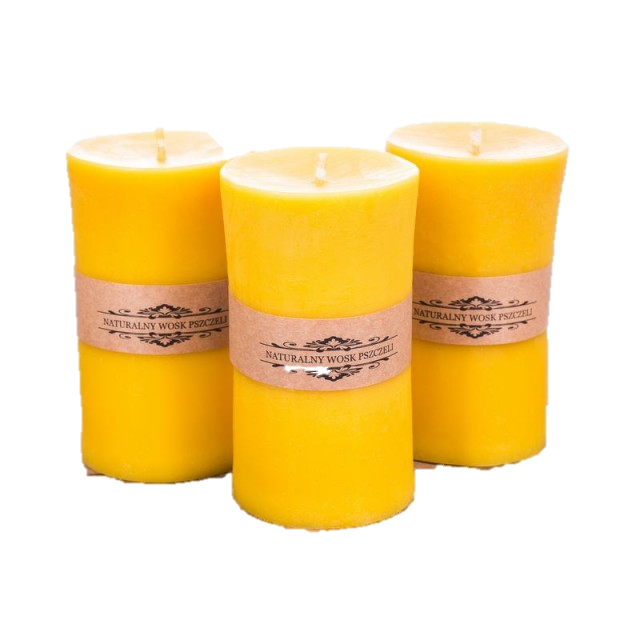 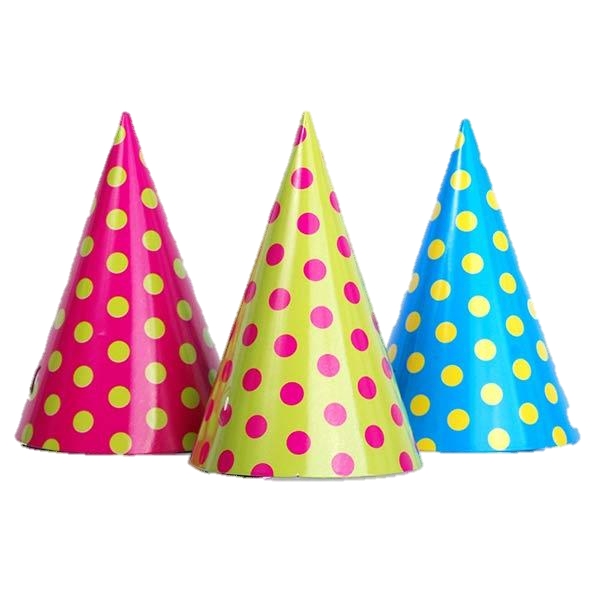 KJE VSE LAHKO VIDIMO OKROGLATELESA?
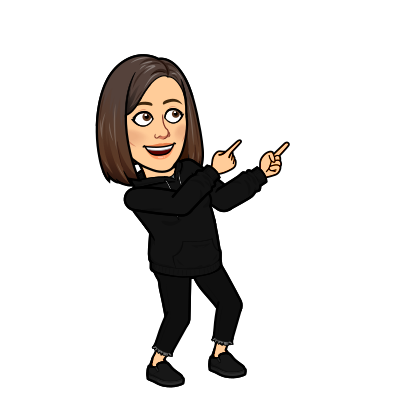 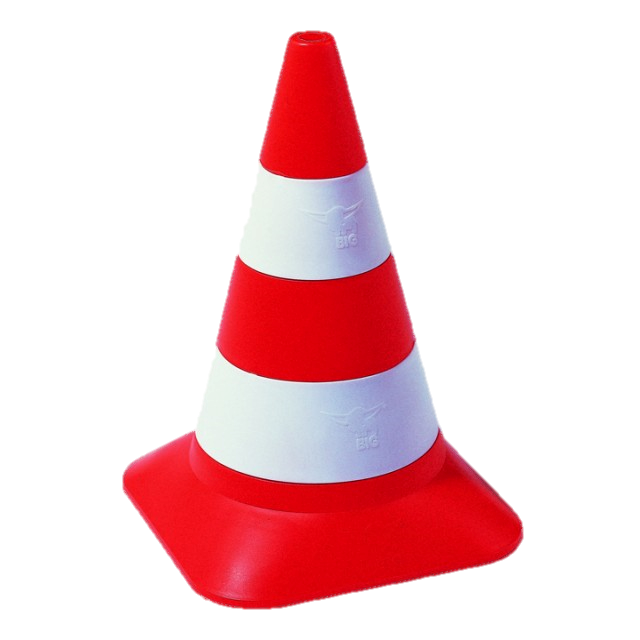 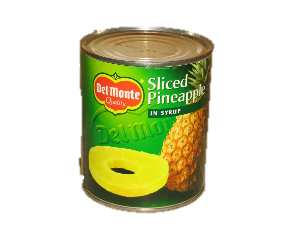 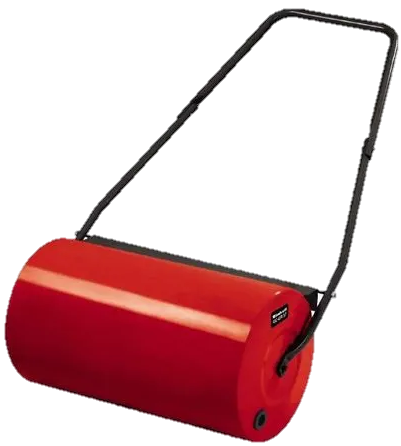 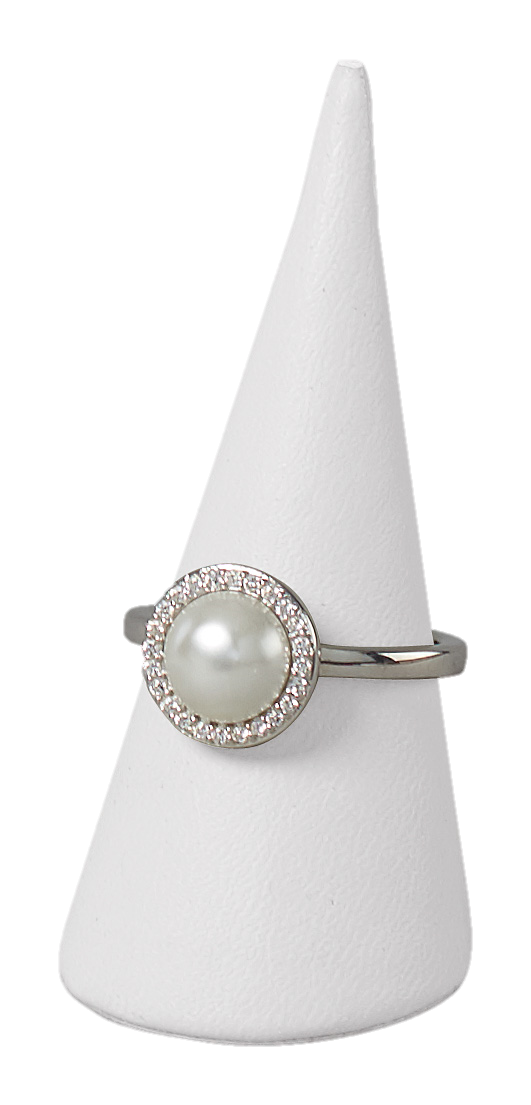 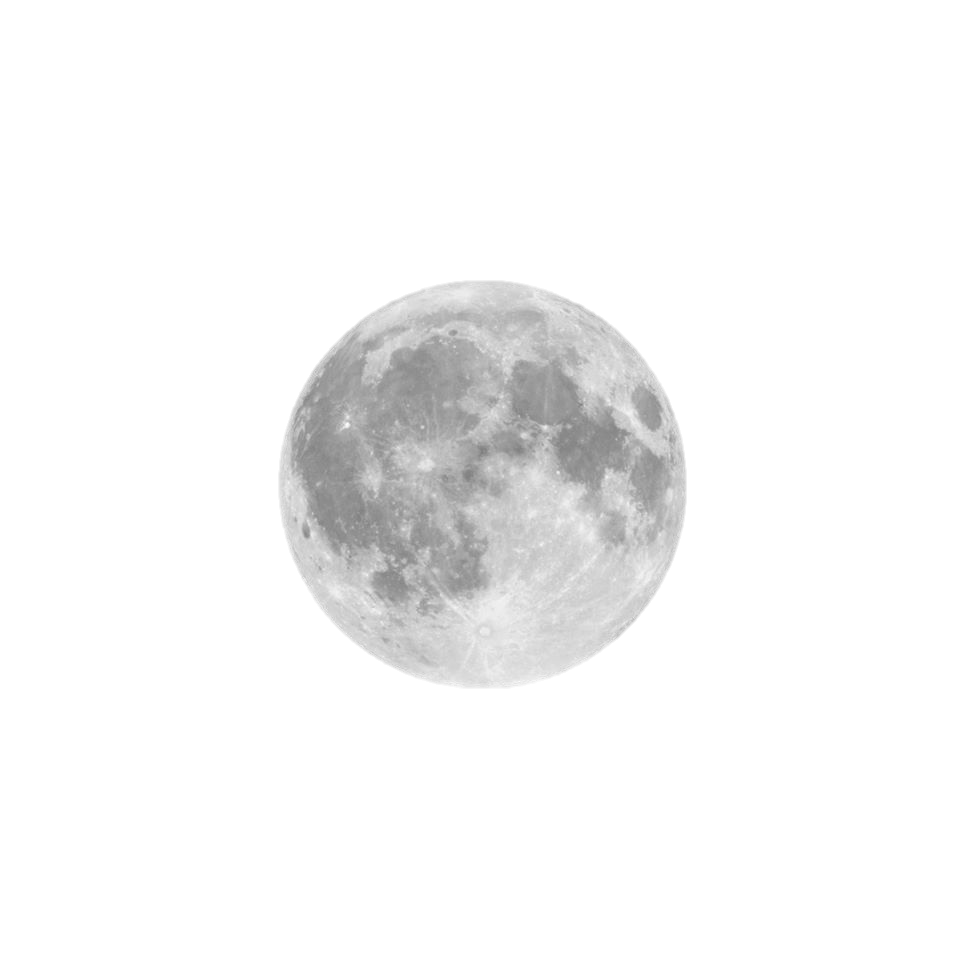 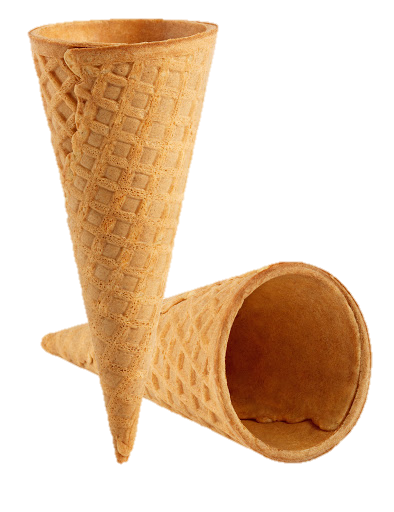 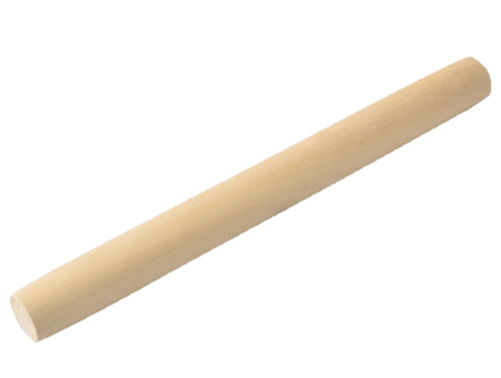 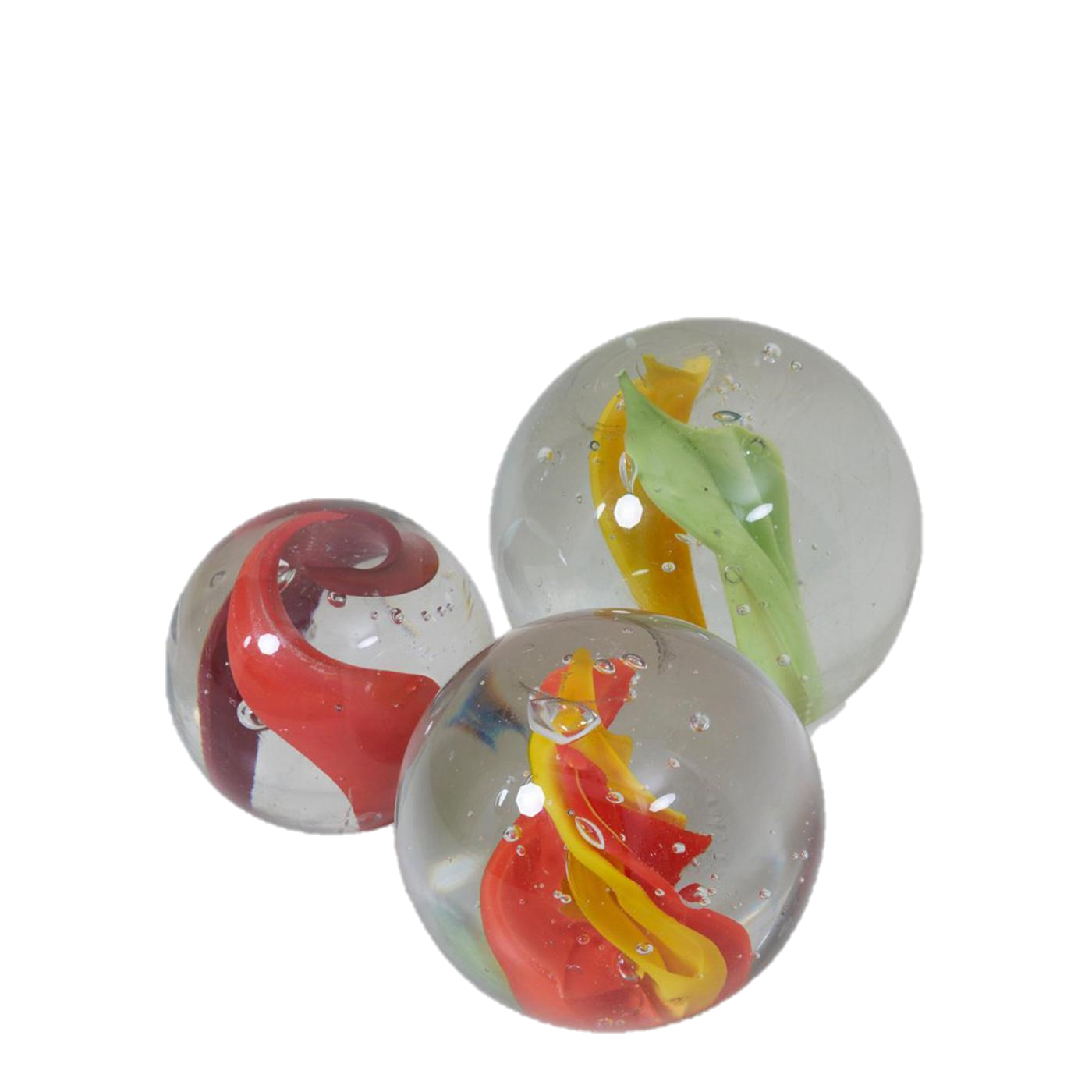 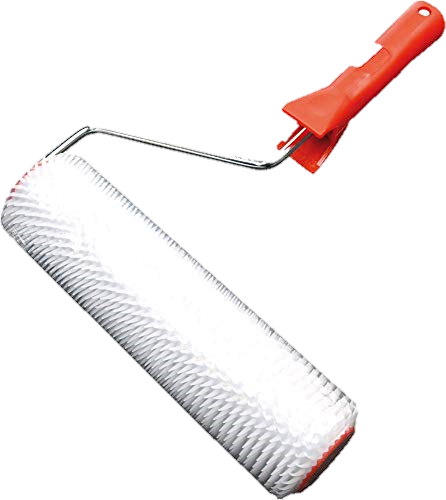 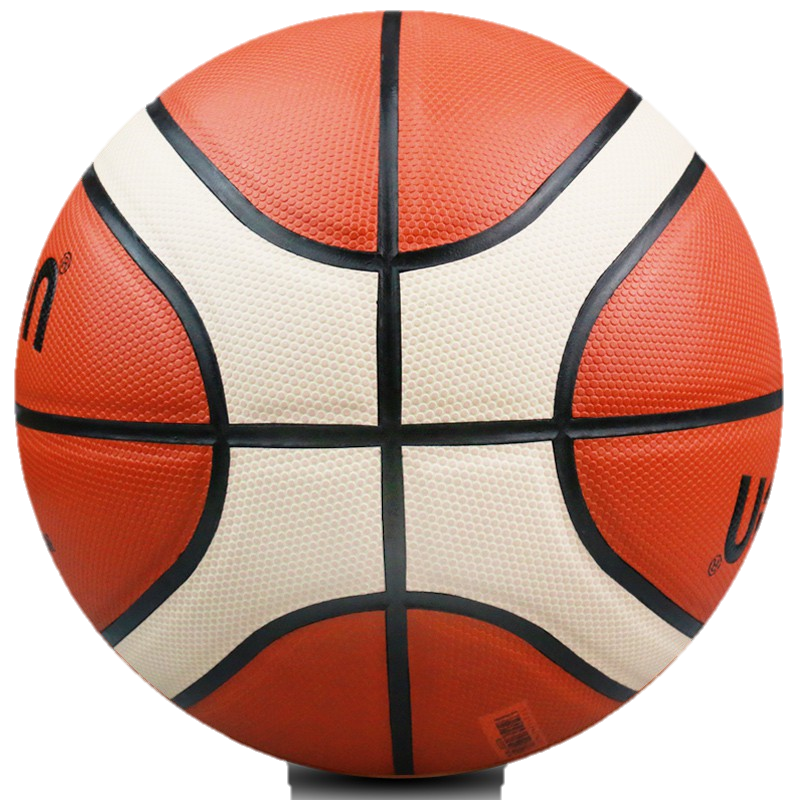 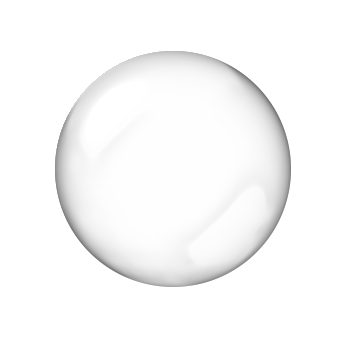 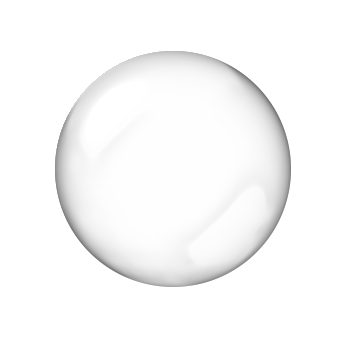 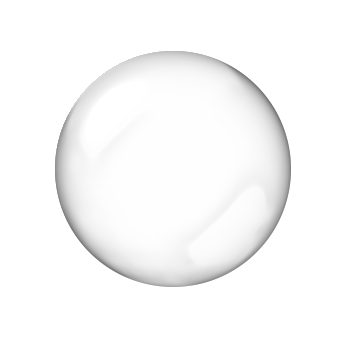 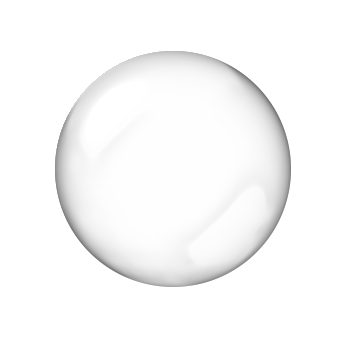 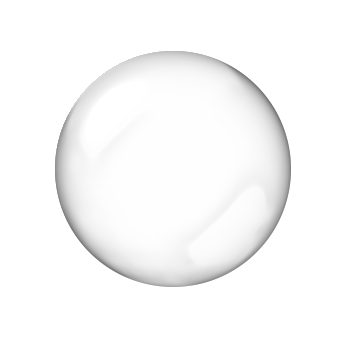 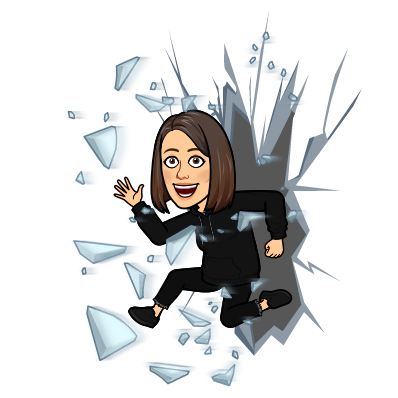 NAŠ GEOMETRIJSKI IZZIV
REŠITVE
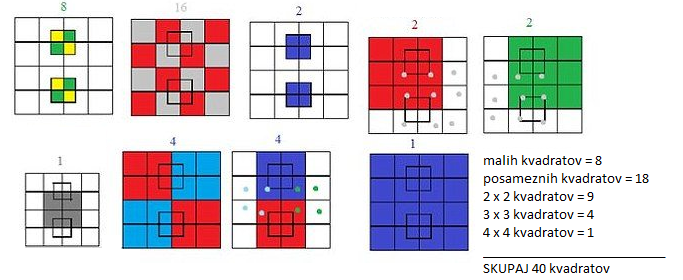 Sedaj pa le pogumno.  Svoje znanje uporabi pri nalogah v delovnem zvezku Radovednih 5, na strani 33.
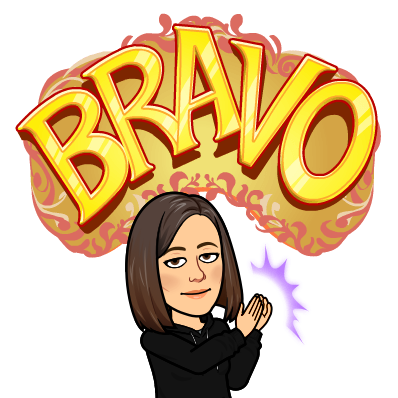 Gradivo povzela po predlogi:
Osnovna šola Davorina Jenka 
Cerklje na Gorenjskem
učiteljica Mia N. Žagar